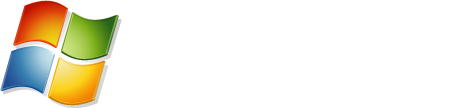 An Update for IT Pro’s
Jeff Alexander
Microsoft Australia
http://blogs.technet.com/jeffa36
Agenda
Windows 7 Development Process
What we heard from customers
Windows 7 Overview:
User Efficiency
Enhanced Security and Control
Streamlined PC Management
Windows Desktop Optimisation
3
The Making of
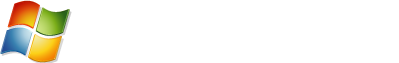 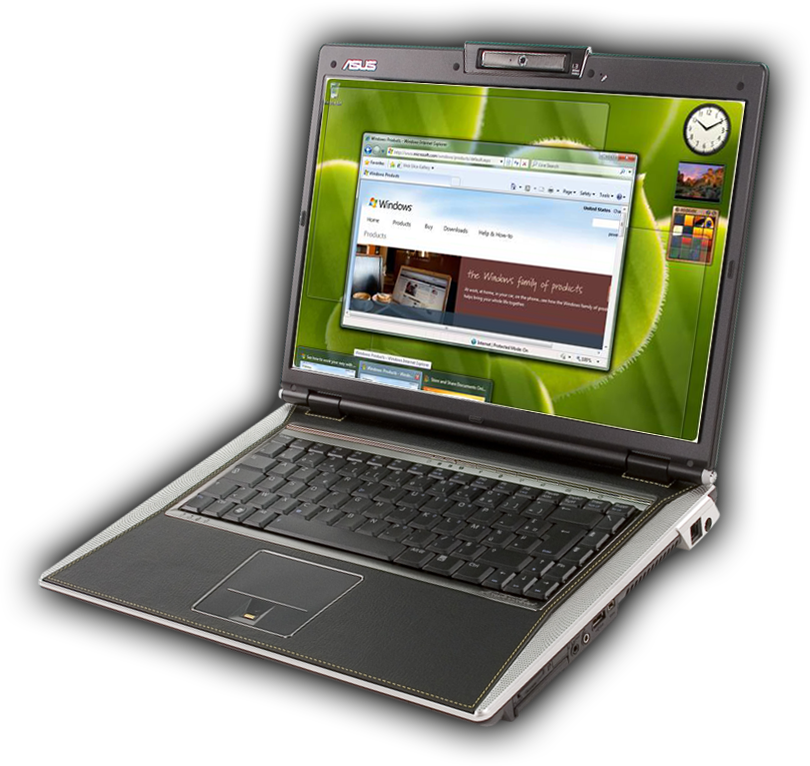 Listen & Learn
Quality & Fundamentals
Enable IT Pros & Developers
Excite End-Users
PLANNING
PREDICTABILITY
ECOSYSTEM
Improved Fundamentals
Increase
Decrease
MemoryReference set, Graphics
Disk I/ORegistry Reads, Indexer
PowerDVD Playback, Panel, Timers
SpeedFaster Boot, Device Ready
ResponsivenessStart menu, Taskbar
Scale256 cores
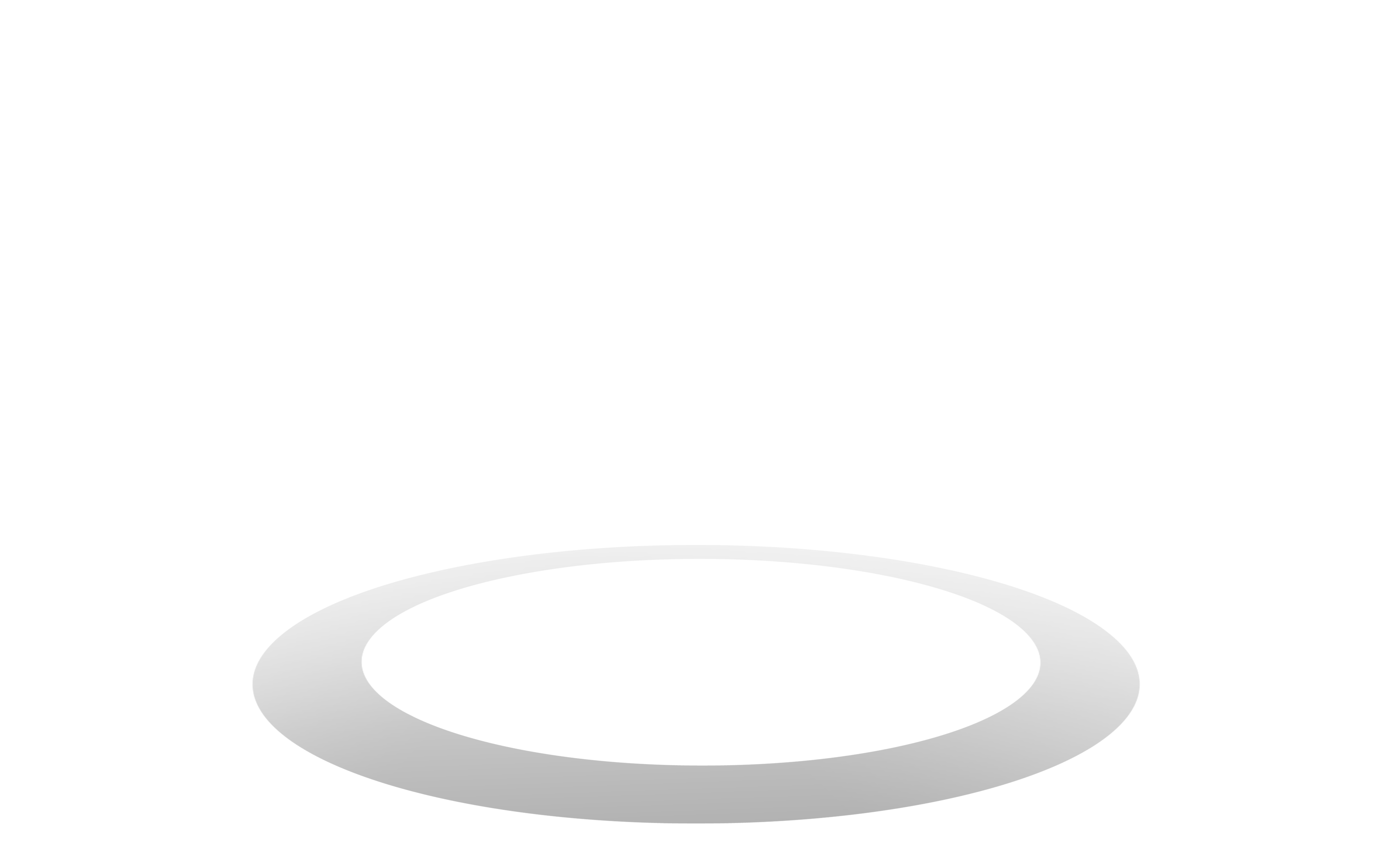 Windows 7 Builds on Windows VistaDeployment, Testing, and Pilots Today Will Continue to Pay Off
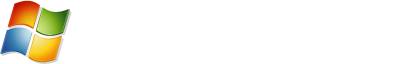 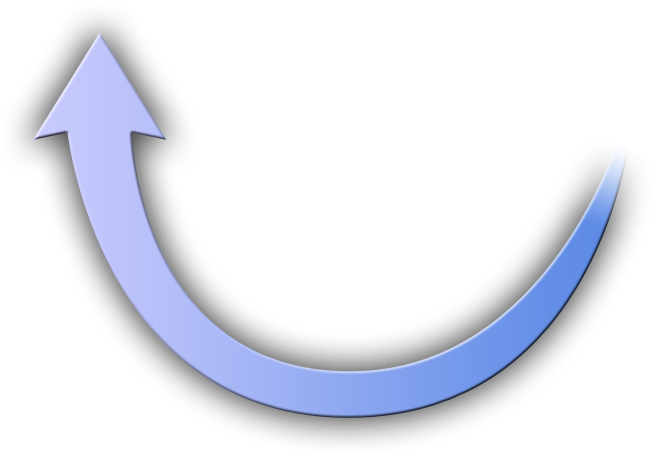 Similar Compatibility: 
Most software that runs on Windows Vista will run on Windows 7. Exceptions will be low level code (AV, Firewall, Imaging, etc).  
Hardware that runs Windows Vista well will run Windows 7 well.
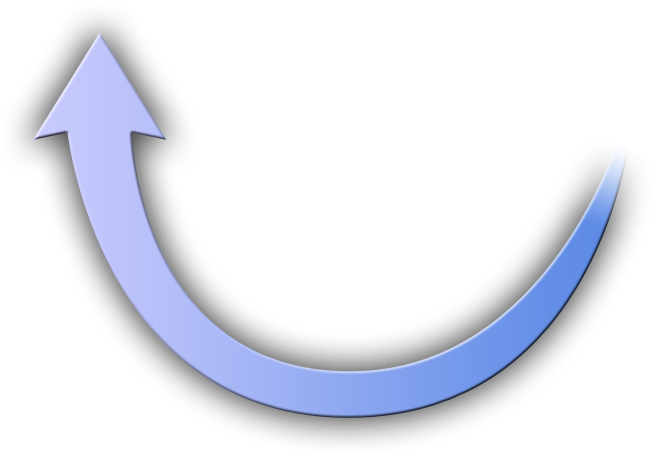 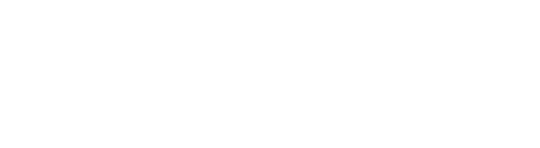 Few Changes:  Focus on quality and reliability improvements
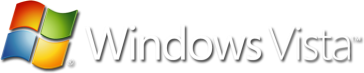 Deep Changes:  New models for security, drivers, deployment, and networking
What We Heard from Customers
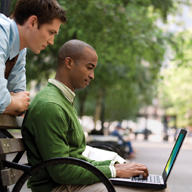 “My users are becoming more savvy and have more diverse needs. How do I keep people connected to what they need?”
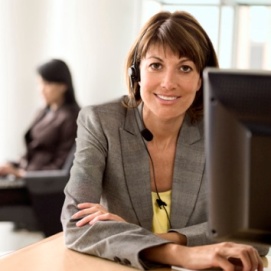 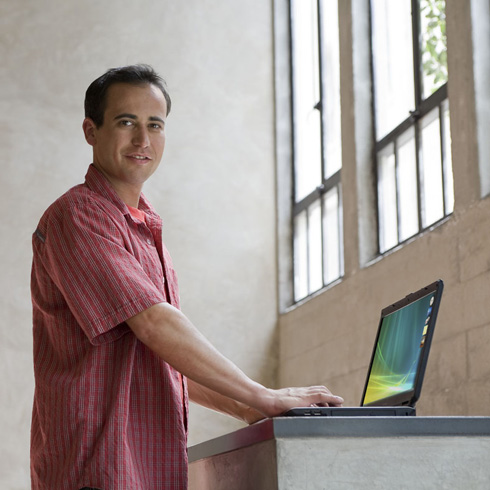 “How can I enable the software and devices my users require and minimize their risk?”
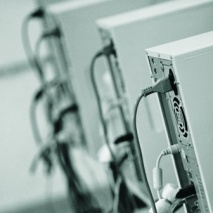 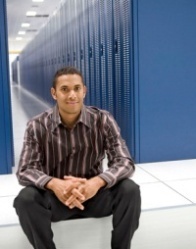 “How can I reduce costs and take advantage of new technologies like virtualization?”
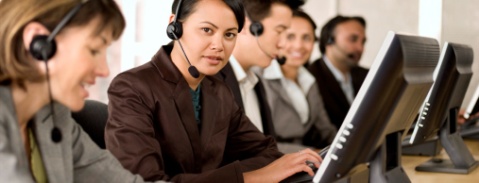 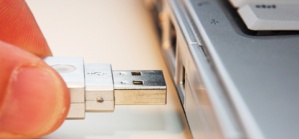 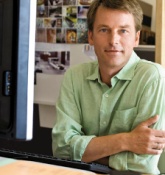 Works The Way You Want
Faster & More Responsive
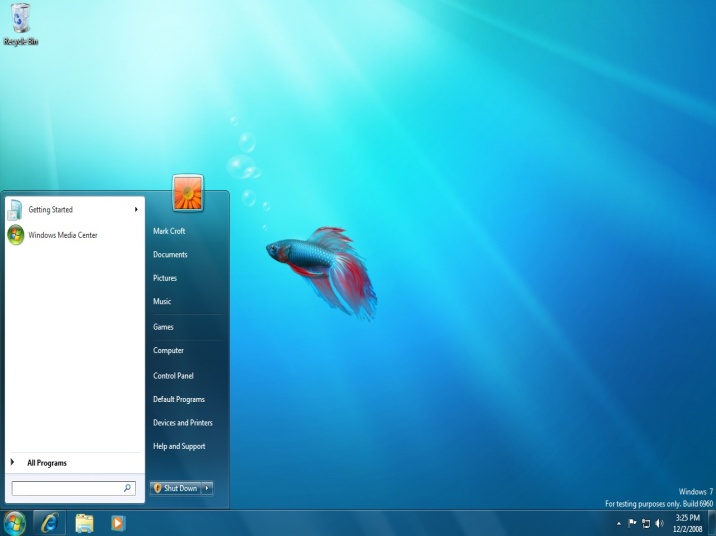 “I want my PC to be fast and responsive.”
Better performance
Faster startup & shutdown
Quicker task management
Improved battery life
Closer development with PC Manufacturers
Works The Way You Want
Memory Consumption Comparison (Lower bars are better)
Windows 7 Pre Beta
Windows Vista
Preliminary data gathered on
Windows 7 pre-release builds
Windows 7 memory consumption is independent of number of open windows
Works The Way You Want
Battery Life Increase Example
DVD Battery Life(Taller bars are better)
DVD Rundown Battery Life (Minutes)
System A       	  System B 	 System C
Preliminary data gathered on 
Windows 7 pre-release builds 
on sample of  test systems.
Windows Vista SP1
Windows 7 Pre-Beta
Works The Way You Want
Broad Compatibility
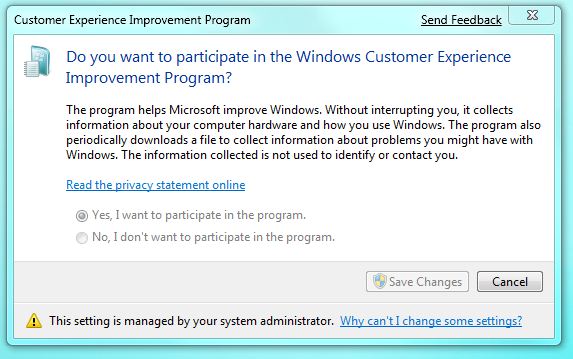 “All my applications and devices should just work with my PC.”
Improved compatibility
& easier troubleshooting
If it works with Windows Vista, it should work with Windows 7
New Program Compatibility Troubleshooter
Effortless updates to applications 
& device drivers
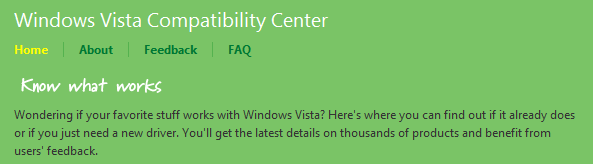 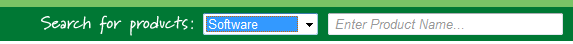 Works The Way You Want
Low Cost PCs
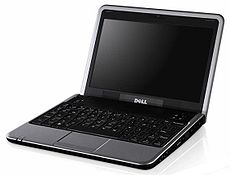 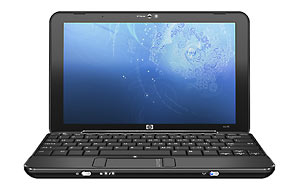 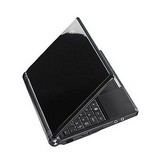 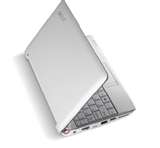 “I’d like a small notebook PC, but don’t want to compromise on functionality”
Windows 7 runs great on low-cost hardware
Enjoy the latest features & new experiences on the go
Windows 7 with Internet Explorer & Windows Live for the best Internet experience
Works The Way You Want
Fewer Interruptions
Fewer prompts & more control over settings
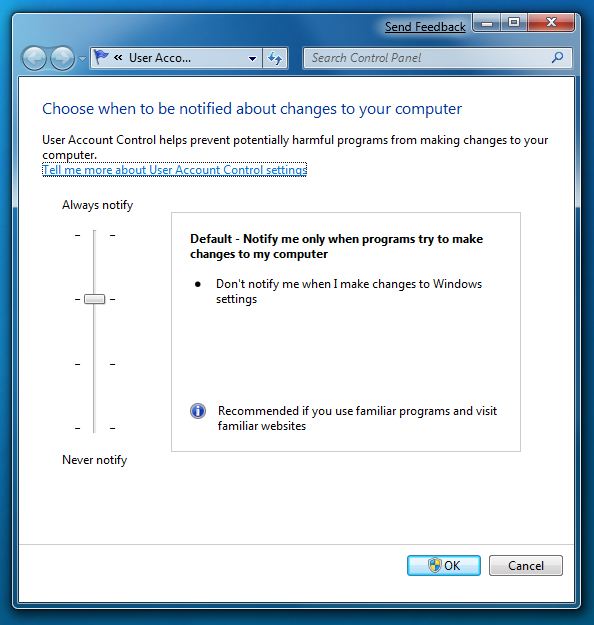 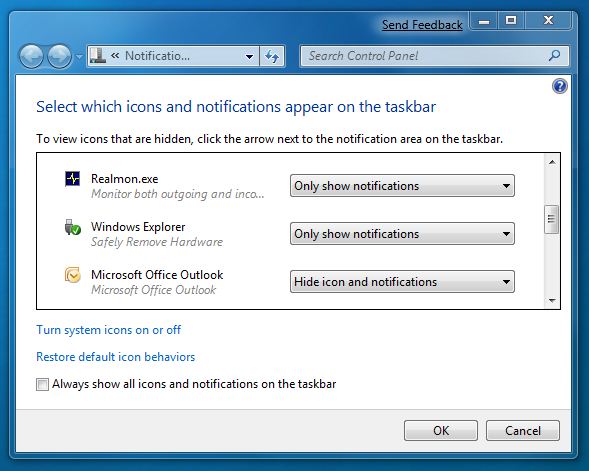 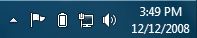 “When I choose to do something on my PC, I don’t want it to constantly ask me if I’m sure.”
Demo
Windows 7 Taskbar
Jump lists
Aero Peek, Snap and Hover
Windows 7 for the EnterpriseMakes the things you do today faster and easier, and new things possible
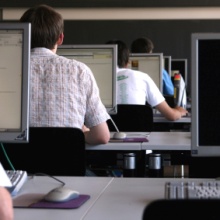 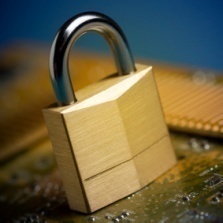 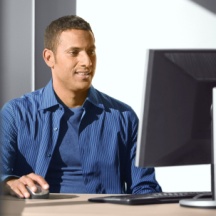 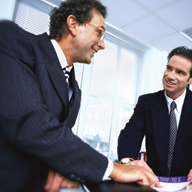 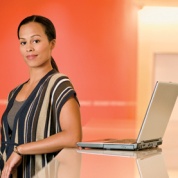 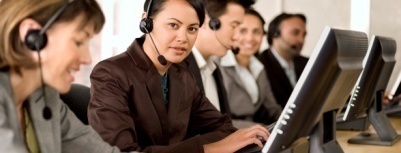 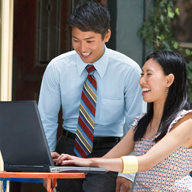 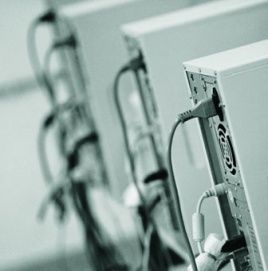 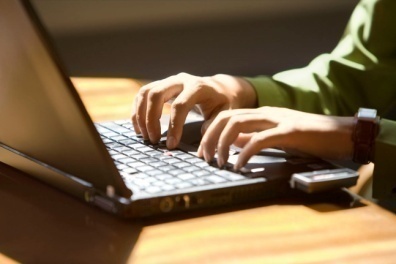 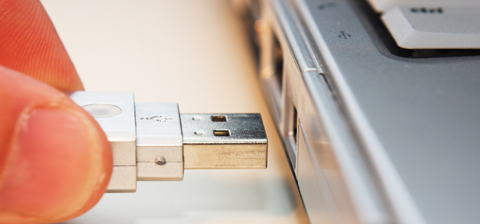 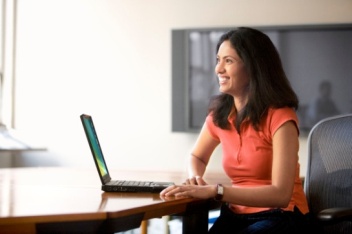 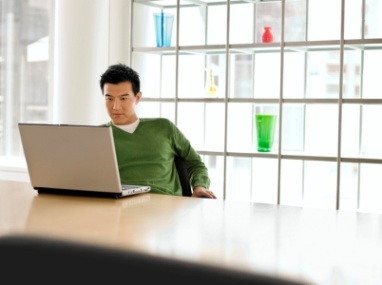 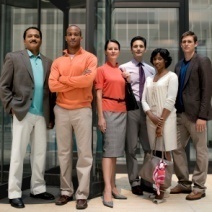 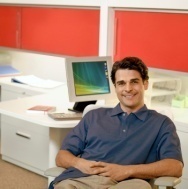 Enhance Security & Control
Make Users Productive Anywhere
Streamline PC Management
At their desk
In a branch
On the road
Protect data & PCs
Built on Windows Vista foundation
Easy migration 
Keep PCs running
Virtualization
Make Users Productive Anywhere
Remove Barriers to Information
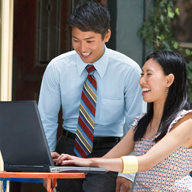 Faster & Easier for Everyday Tasks
Search your PC and intranet
Internet Explorer 8 retrieves data beyond the page
Responsive, reliable performance 
Intuitive UI and navigation
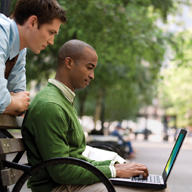 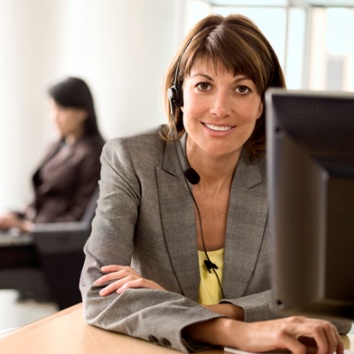 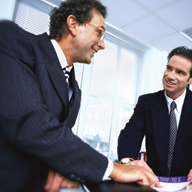 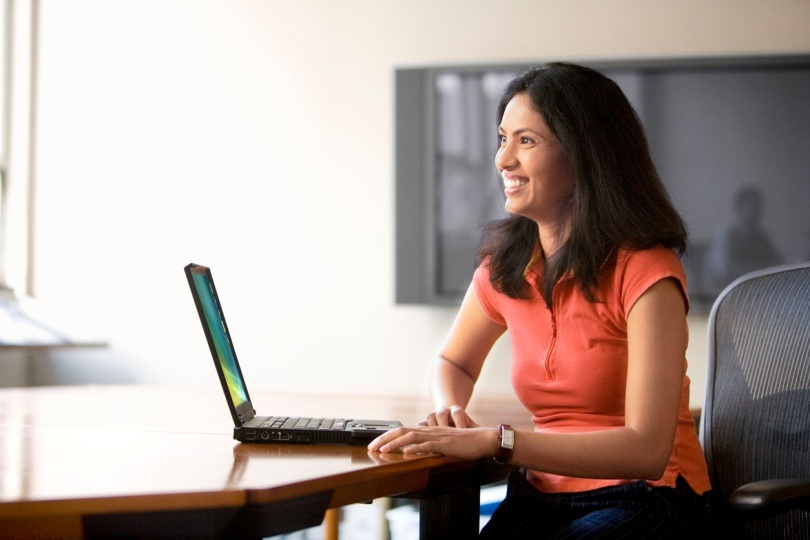 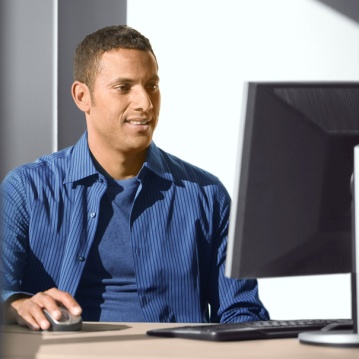 Access Information From Anywhere
DirectAccess™ mobile connectivity 
BranchCache™ network boost
Enterprise Search Make Users Productive Anywhere
Situation Today
Search Federation
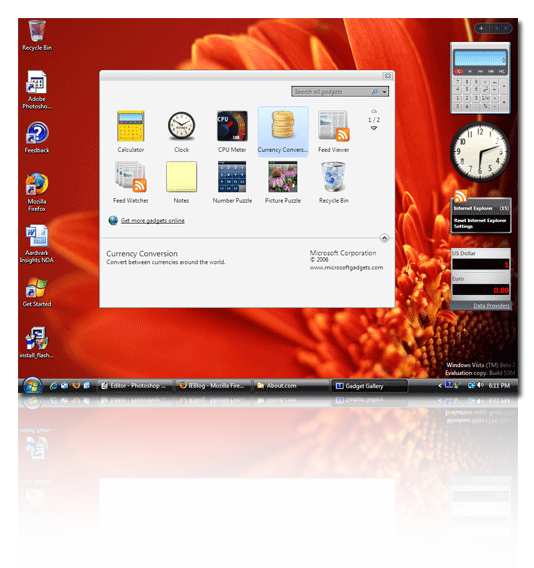 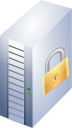 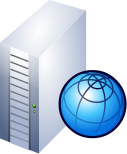 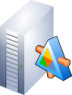 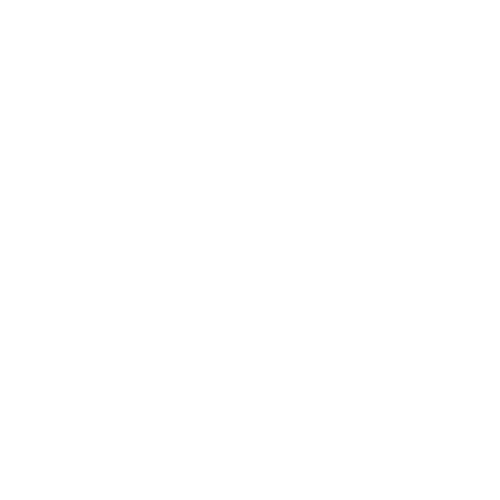 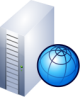 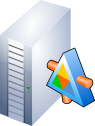 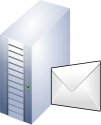 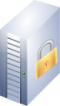 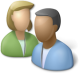 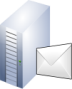 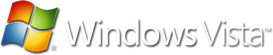 Consistent user experience for finding data from multiple locations
IT can pre-populate links on Start menu and Explorer to preferred sites with “Enterprise Search Scopes”
Current desktop and Enterprise search solutions are good, but not integrated
Users need to take different steps to find data on PC and data on servers
Data sources are hard to discover
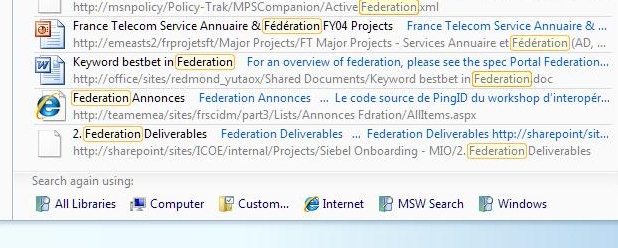 Windows 7 Solution
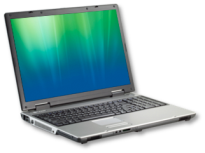 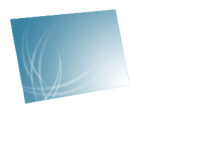 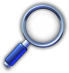 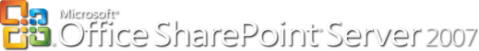 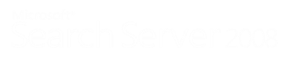 Demo
Search Federation
Remote Access for Mobile Workers Make Users Productive Anywhere
Situation Today
DirectAccess™
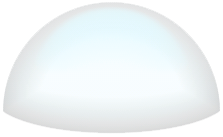 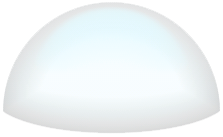 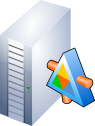 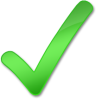 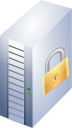 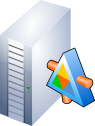 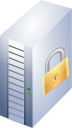 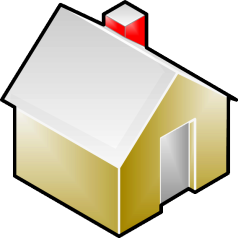 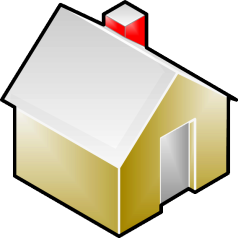 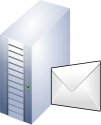 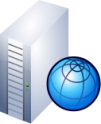 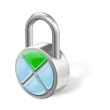 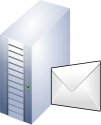 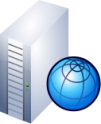 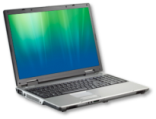 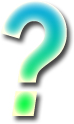 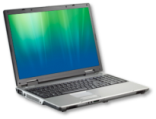 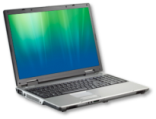 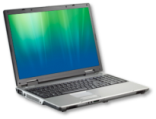 Office
Home
Office
Home
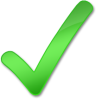 New network paradigm enables same experience inside & outside the office
Seamless access to network resources  increases productivity of mobile users
Easy to service mobile PCs and distribute updates and polices
Difficult for users to access corporate resources from outside the office
Challenging for IT to manage, update, patch mobile PCs while disconnected
Windows 7 Solution
Demo
DirectAccess
Branch Office Network Performance Make Users Productive Anywhere
Situation Today
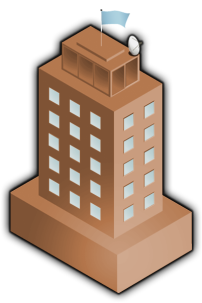 BranchCache™
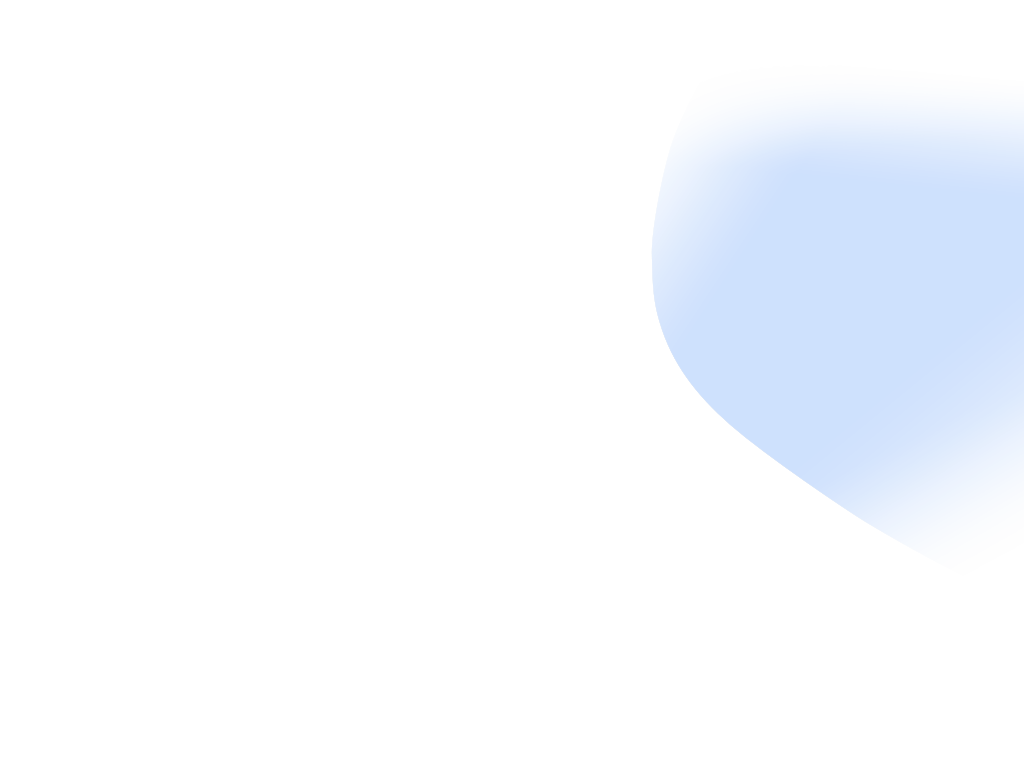 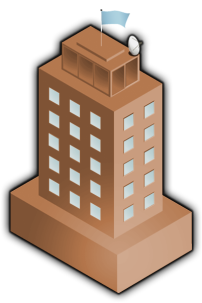 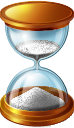 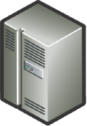 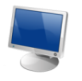 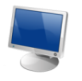 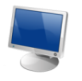 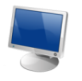 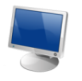 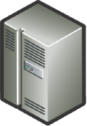 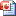 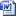 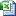 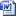 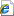 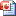 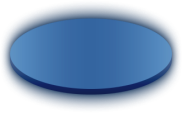 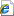 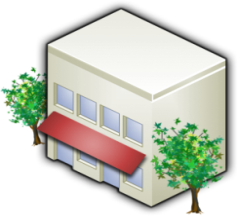 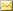 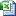 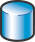 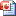 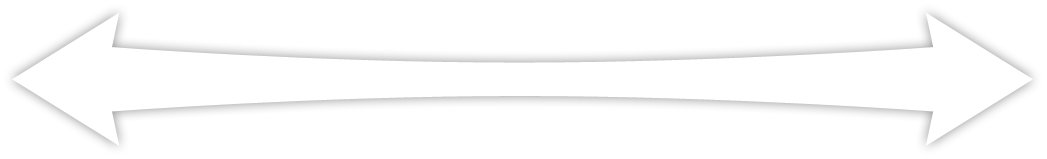 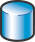 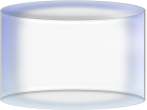 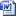 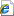 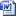 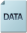 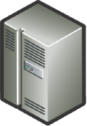 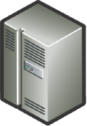 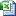 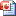 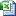 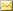 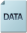 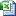 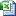 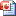 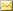 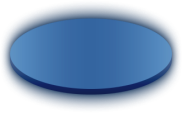 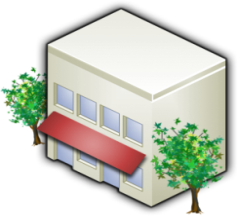 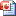 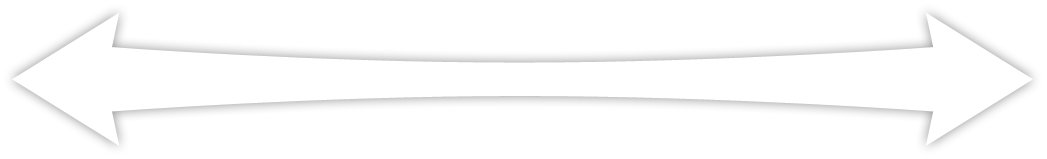 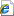 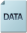 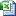 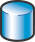 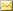 Application and data access over WAN is slow in branch offices
Slow connections hurt user productivity 
Improving network performance is expensive and difficult to implement
Caches content downloaded from file and Web servers
Users in the branch can quickly open files stored in the cache
Frees up network bandwidth for other uses
Windows 7 Solution
Demo
BranchCache™
Enhance Security & Control
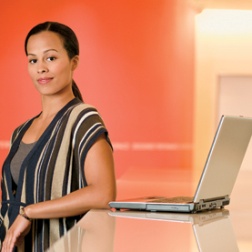 Protect Data on PCs & Devices
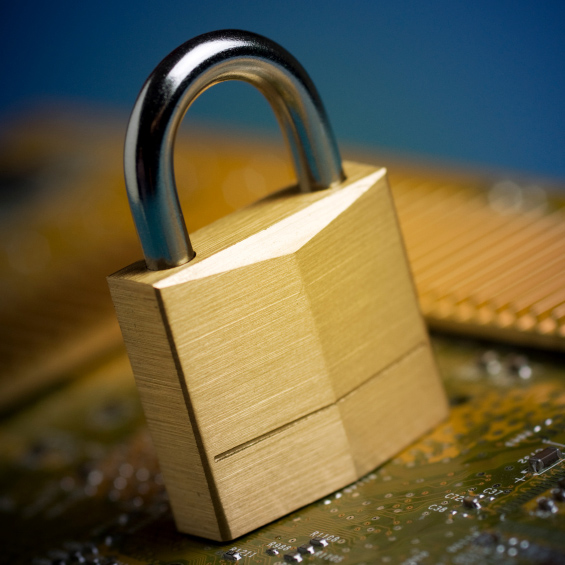 BitLocker To Go™ protects data on removable drives
BitLocker™ simplifies encryptions and key management for all drives
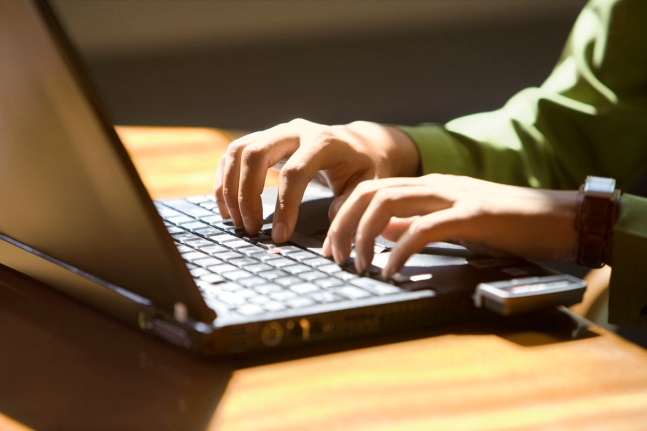 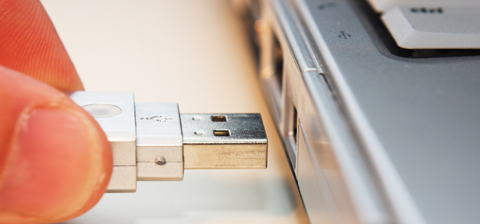 Protect Users & Infrastructure
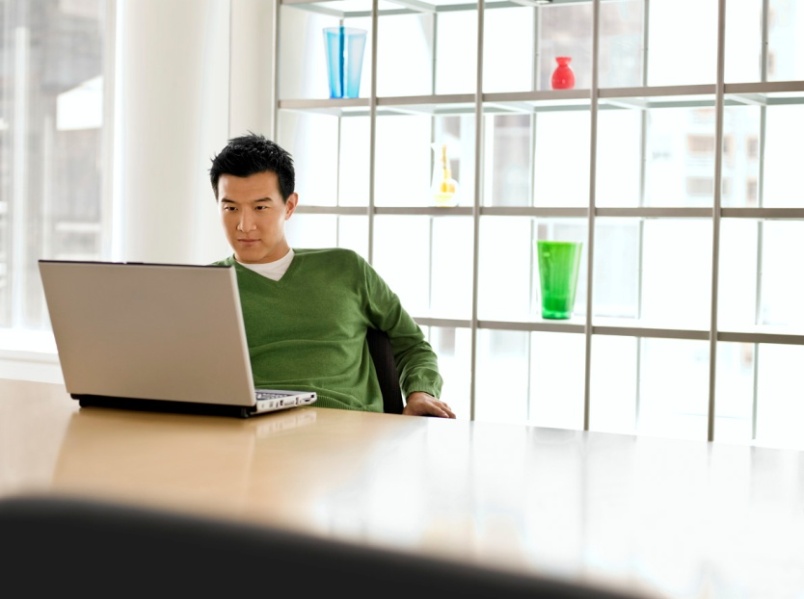 Build on Windows Vista Security Foundation
AppLocker™ controls what applications run
Internet Explorer 8 helps keep users safe online
User Account Control prompts less
Security Development Lifecycle for defense in depth
Data ProtectionEnhance Security & Control
Situation Today
BitLocker To Go™
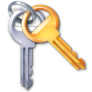 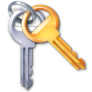 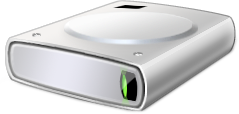 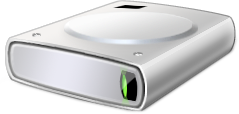 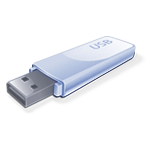 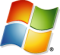 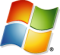 +
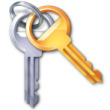 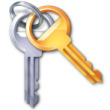 Worldwide Shipments (000s)
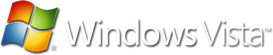 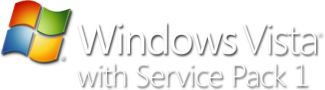 Protect data on internal and removable drives
Mandate the use of encryption with Group Policies
Store recovery information in Active Directory for manageability 
Simplify BitLocker setup and configuration of primary hard drive
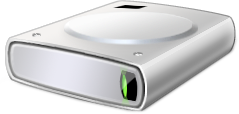 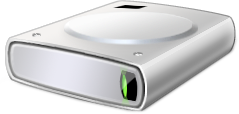 Gartner “Forecast: USB Flash Drives, Worldwide, 2001-2011” 24 September 2007, Joseph Unsworth  
Gartner “Dataquest Insight: PC Forecast Analysis, Worldwide, 1H08” 18 April 2008, Mikako Kitagawa, George Shiffler III
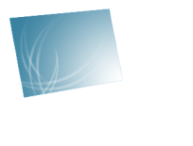 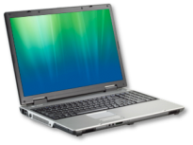 Windows 7 Solution
Demo
Bitlocker To Go™
Application Control Enhance Security and Control
Situation Today
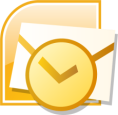 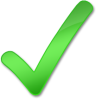 AppLocker™
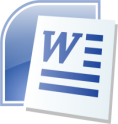 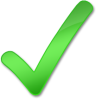 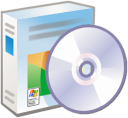 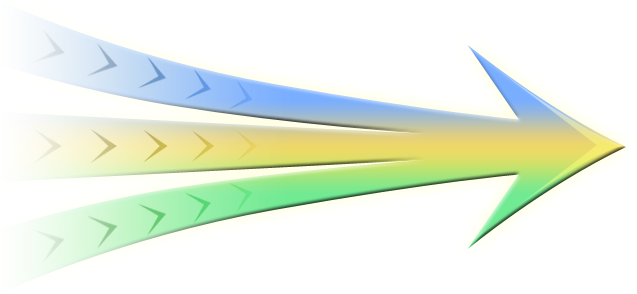 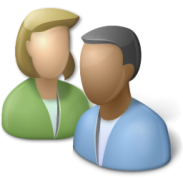 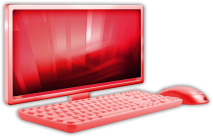 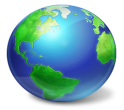 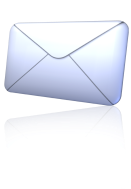 Eliminate unwanted/unknown applications in your network
Enforce application standardization within your organization
Easily create and manage flexible rules using Group Policy
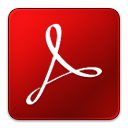 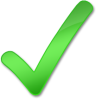 Users can install and run unapproved applications
Even standard users can install some types of software
Unauthorized applications may:
Introduce malware
Increase helpdesk calls
Reduce user productivity
Undermine compliance efforts
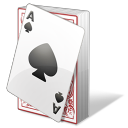 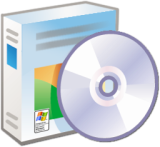 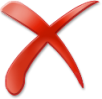 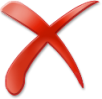 Windows 7 Solution
Demo
Applocker™
Streamline PC Management
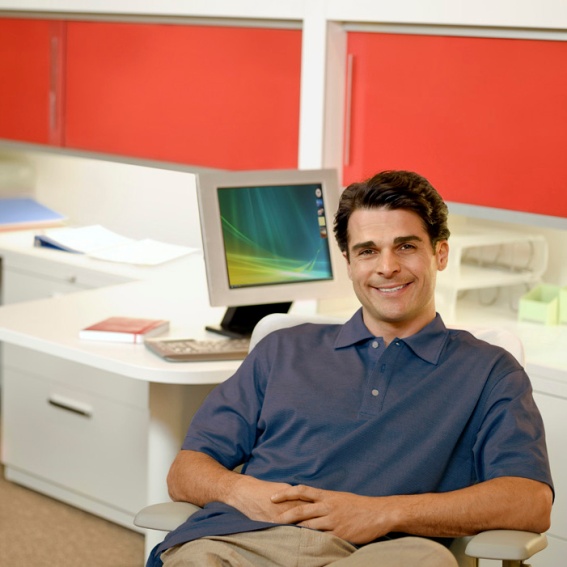 Keep PCs Running Smoothly
Easier Deployment  from Windows Vista
Compatibility with Windows Vista hardware, software, tools
New tools speed image creation, migration, and deployment
PowerShell & Group Policy management ease configuration
Troubleshooting platform reduces help desk issues
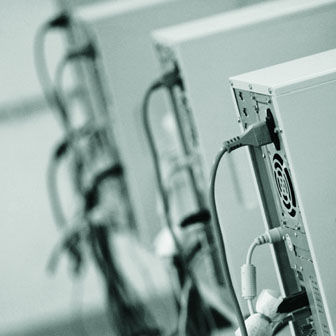 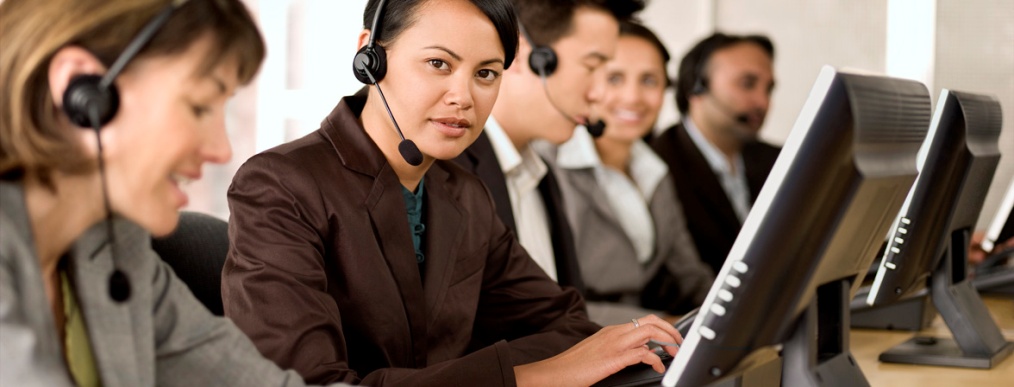 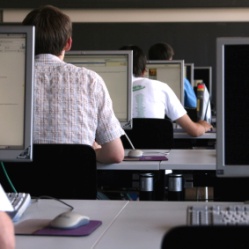 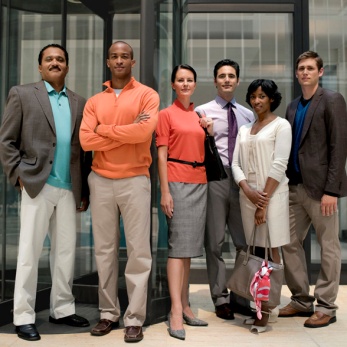 Better Support for Client Virtualization
Improve VDI experience with multi-monitor and mic support
Same tools to manage and service VHD & WIM images
Virtual Desktop InfrastructureStreamline PC Management
Situation Today
Richer Remote Experience
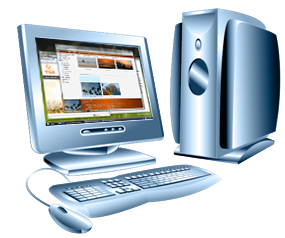 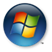 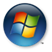 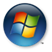 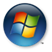 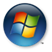 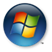 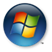 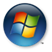 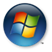 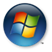 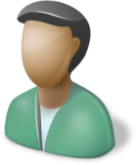 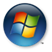 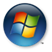 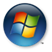 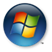 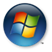 Richer graphics with improved multi-monitor support
Use voice for telephony & applications with microphone support
Improved printing
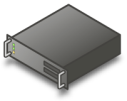 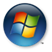 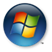 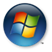 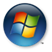 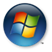 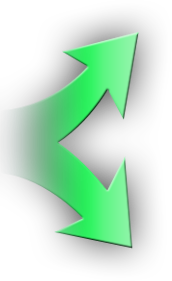 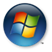 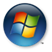 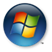 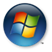 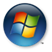 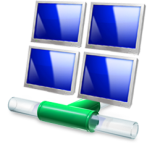 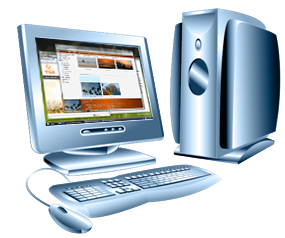 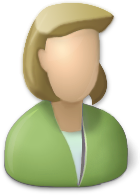 Do More With VHDs
What is Virtual Desktop Infrastructure?
Maintain VHD: Offline servicing of VHD images with same tools used for WIM
Boot from VHD: Reuse VHD files for deployment to managed desktop PCs
Deploying desktops in virtual machines on server hardware
Centralized management & security
Users can access their desktop and applications wherever they are
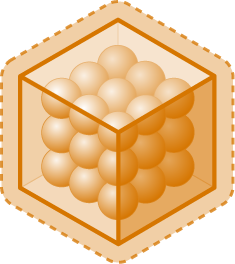 *
Using Windows for VDI scenarios requires additional VECD license
Windows 7 Solution
Demo
Booting from VHD
Virtual Windows XP
Pre-configured Windows XP  VHD image
USB Support New Windows 7 style UI
Seamless Applications
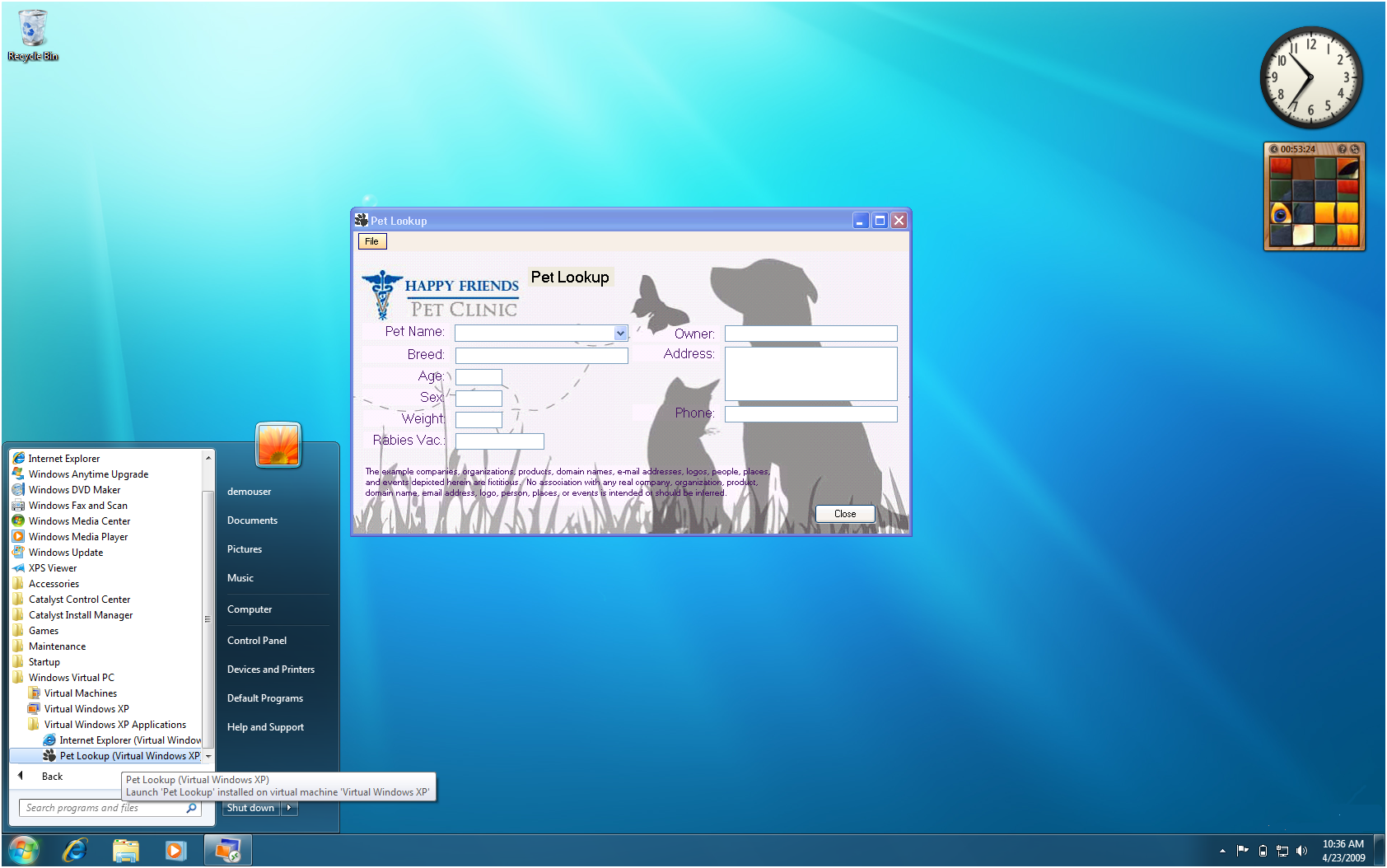 Windows 7 experience for Windows XP Apps
Pin and Launch Pin Windows XP App from Windows 7 Start Menu
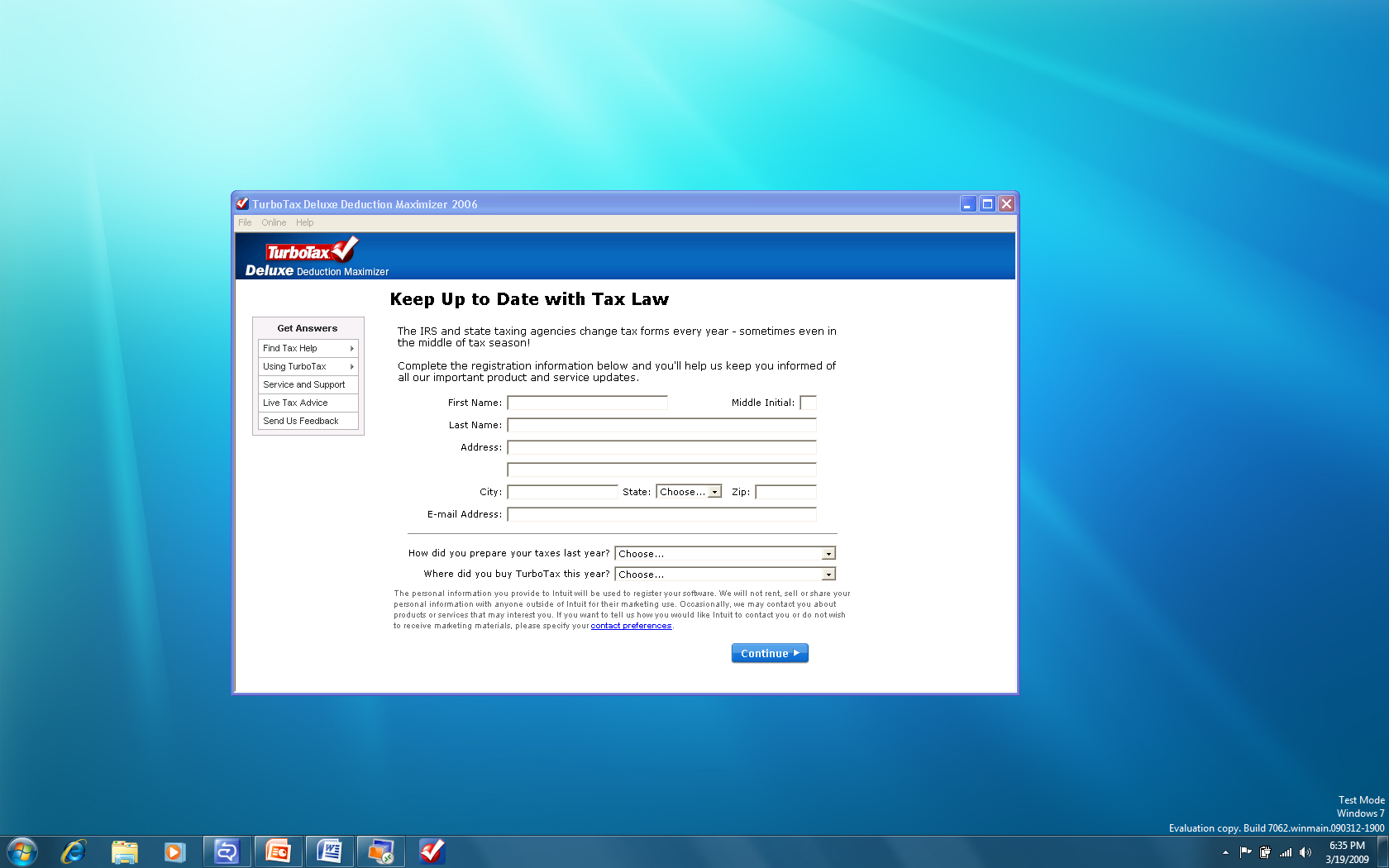 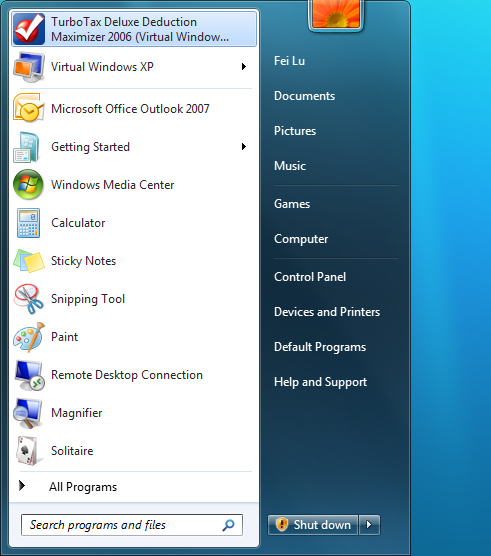 Pin and Launch Pin Windows XP App from Windows 7 Taskbar
Easy setup from a Windows 7 Desktop
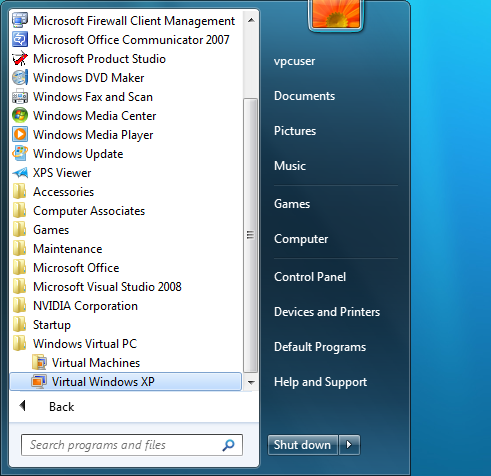 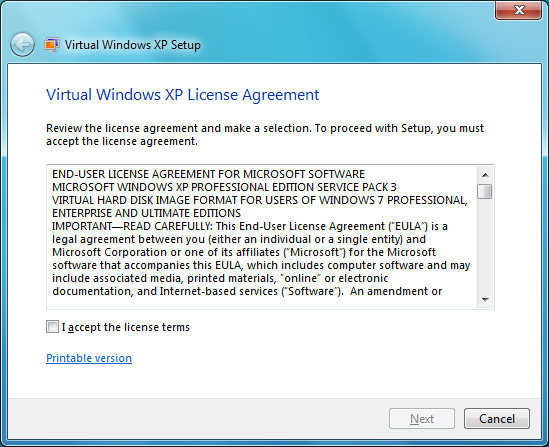 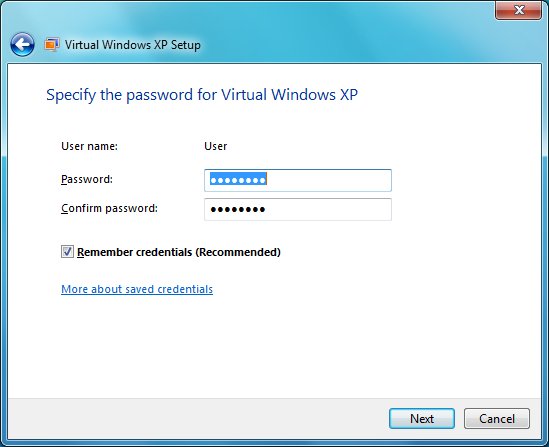 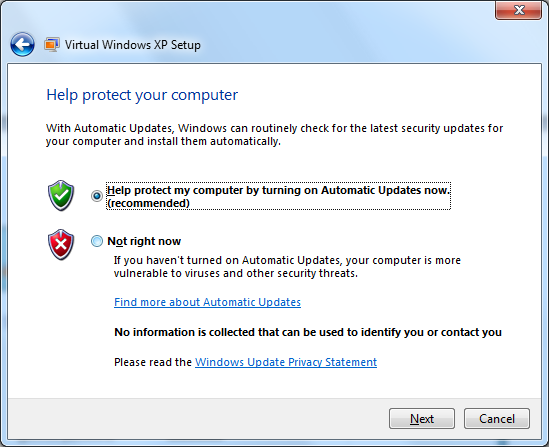 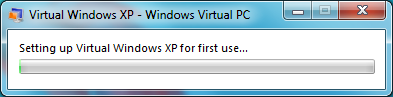 Install Applications in Virtual Windows XP is Easy
Open Virtual Windows XP from Windows 7 Start Menu
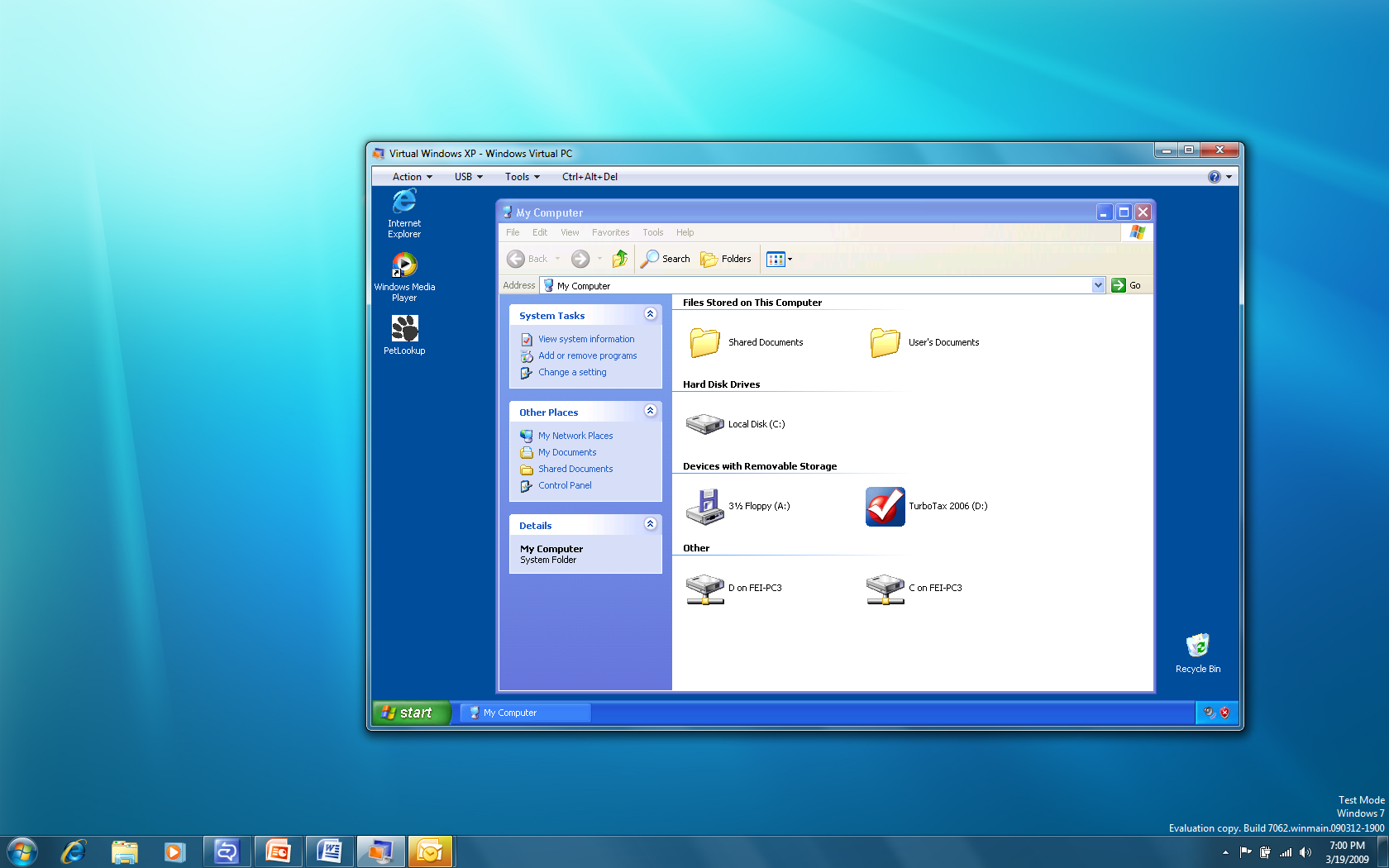 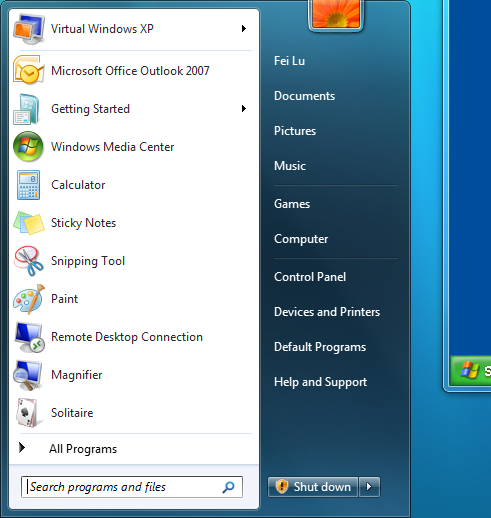 Install Windows XP applications like you normally do
… and address IE6 compatibility concerns for Windows 7
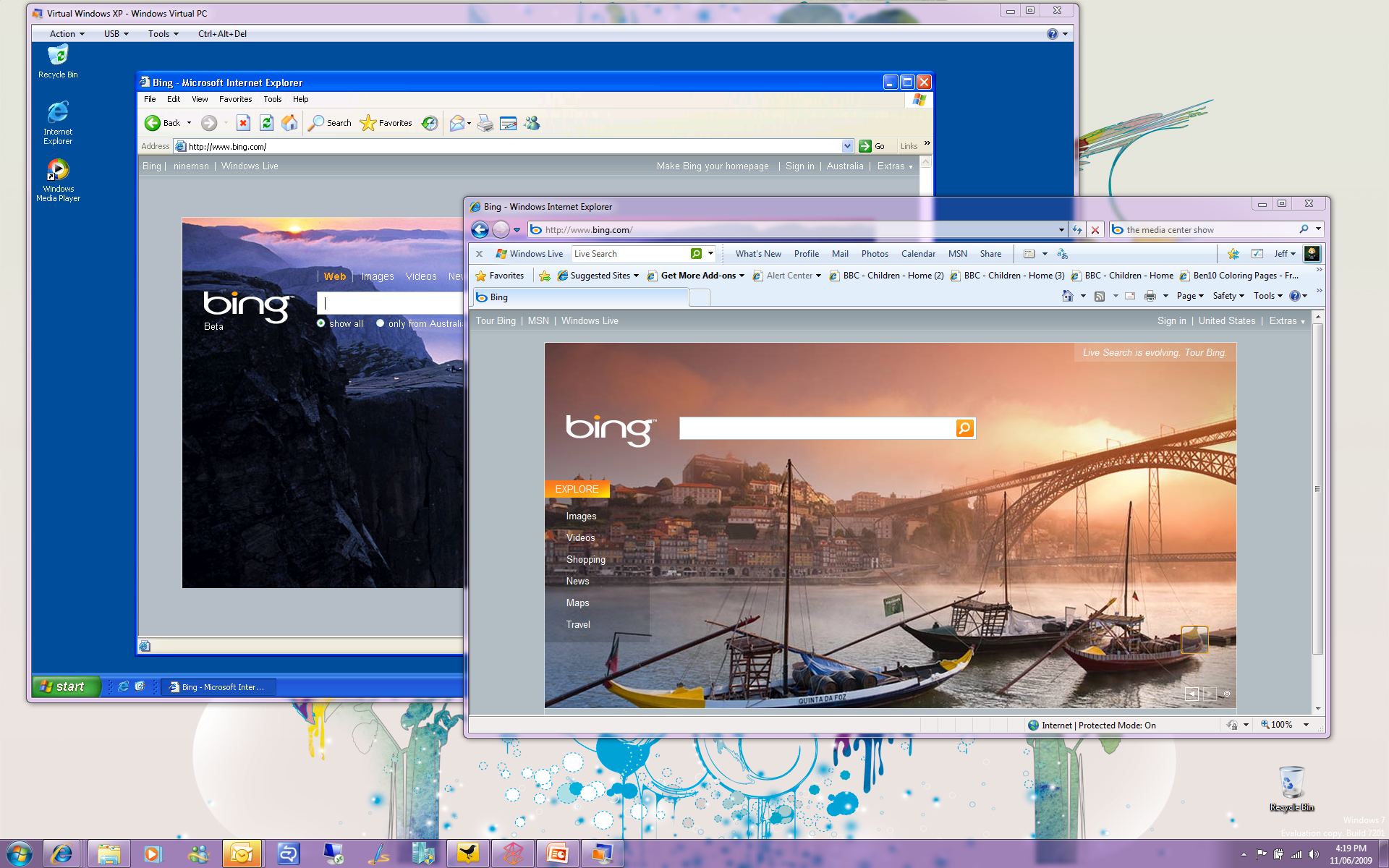 Demo
Windows Virtual PC
Windows XP Mode
AutomationStreamline PC Management
Situation Today
PowerShell v2.0 In the Client
IT Pros rely on scripting to automate repetitive tasks
Previous Windows scripting languages were limited in scope and difficult to use
PowerShell helps IT professionals achieve greater control and productivity in managing servers
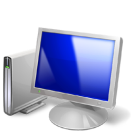 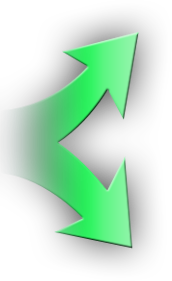 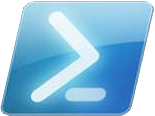 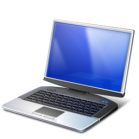 Use the same powerful tools for automation of servers and PCs
New graphical editor makes it easy for IT pros to learn and use scripting
Run automated tasks remotely across your entire organization
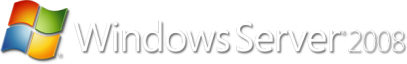 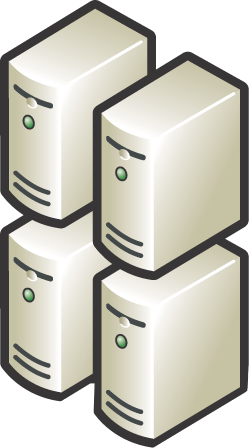 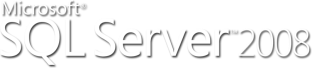 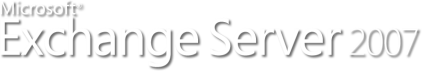 Windows 7 Solution
Demo
Streamlined PC Management
Deployment Enhancements
IMAGING
DELIVERY
MIGRATION
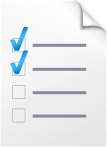 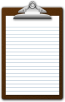 Deployment Image Servicing and Management
Add/Remove Drivers and Packages
WIM and VHD Image Management
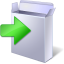 Windows Deployment Services
Multiple Stream Transfer
Dynamic Driver Provisioning
VHD and WIM Support
User State Migration Tool
Hardlink Migration
Offline File Gather
Improved user  file detection
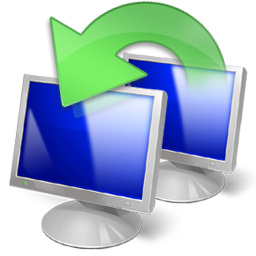 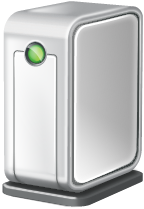 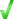 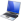 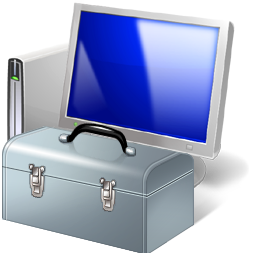 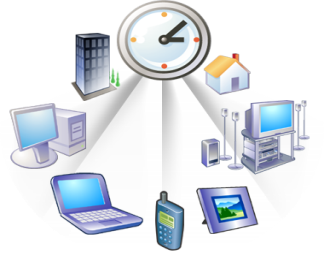 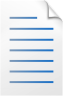 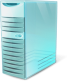 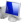 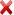 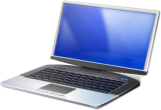 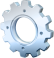 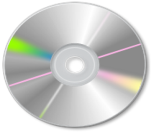 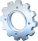 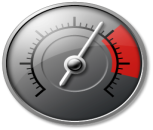 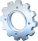 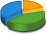 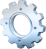 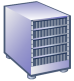 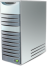 INTEGRATED SOLUTIONS CONTINUE
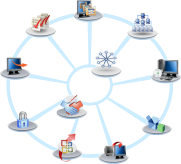 Microsoft Assessment and Planning
Application Compatibility Toolkit
Microsoft Deployment Toolkit
Demo
Deployment Tools
Windows Optimized Desktop
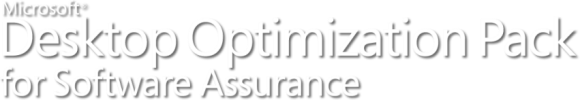 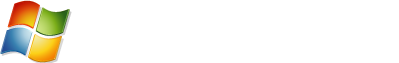 End-User Productivity
Security & Control
PC Management
DirectAccess
BranchCache
Federated Search
Navigation
BitLocker 
BitLocker To Go
AppLocker
Security development lifecycle
PowerShell
Windows Troubleshooting Platform
Deployment Tools
VDI Enhancements
Microsoft Desktop Optimization Pack
App-V
MED-V
AIS
DEM
DART
AGPM
Fundamentals
Performance | Reliability | Compatibility
Windows Optimized Desktop: MDOP   Better management to save costs; ease future upgrades
What the Desktop Optimization Pack provides
SA Customer Satisfaction
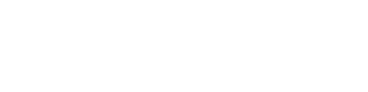 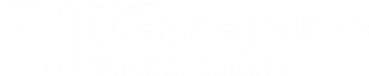 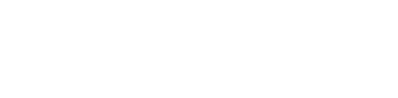 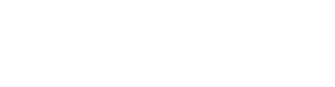 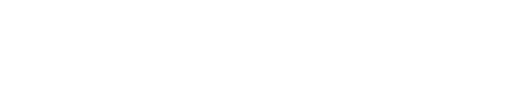 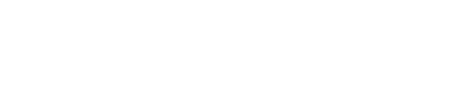 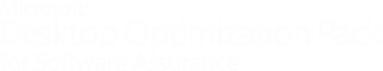 Provide immediate ROI
1
Regular updates
Faster upgrade cycle, separate from Windows
Minimal deployment effort
Deliver end-to-end solutions
2
Run out of the box
Integrate with existing management solutions
Lower Desktop TCO
3
>95% of MDOP customers are (very) satisfied
$70-$80 net cost savings per PC per year using MDOP*
* Gartner, Inc. “Quantifying the Value of Microsoft’s Desktop Optimization Pack”, July 2008
So What do I do Now?
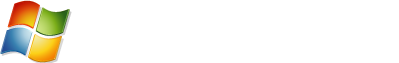 If you are…
Continue deployment –Your investment is protected!
Deploying Windows Vista
Testing Windows Vista
Focus your testing onWindows 7
ISVs & Developers
Start Windows 7 evaluation & adoption planning
Waiting for Windows 7
Utilize the Windows 7 SDK
Test Current Apps
Build Windows 7 Ready Applications
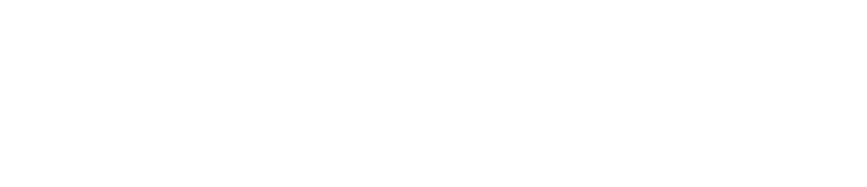